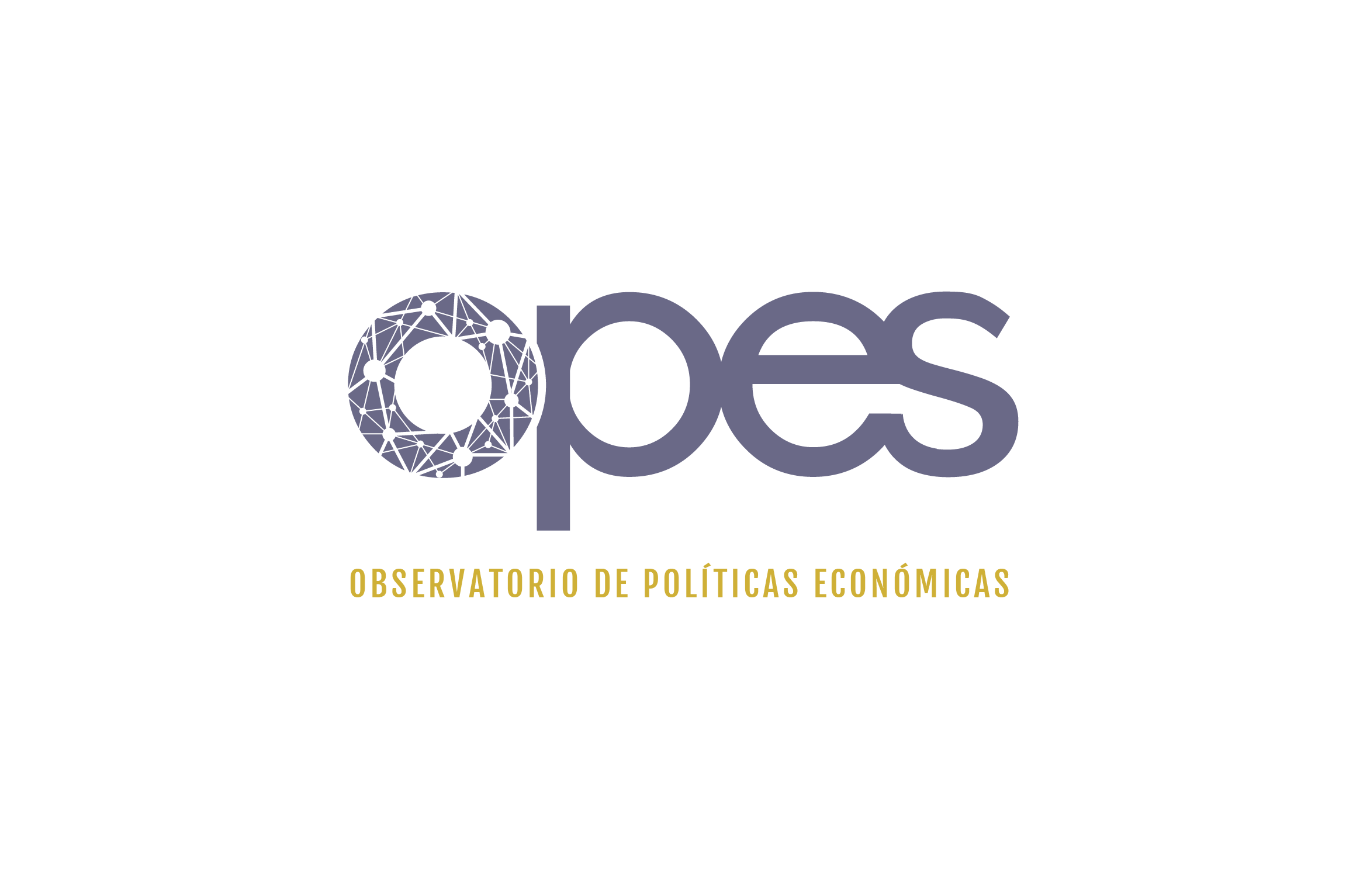 Characterization of the productive structure
Félix Ordóñez e Ignacio Silva
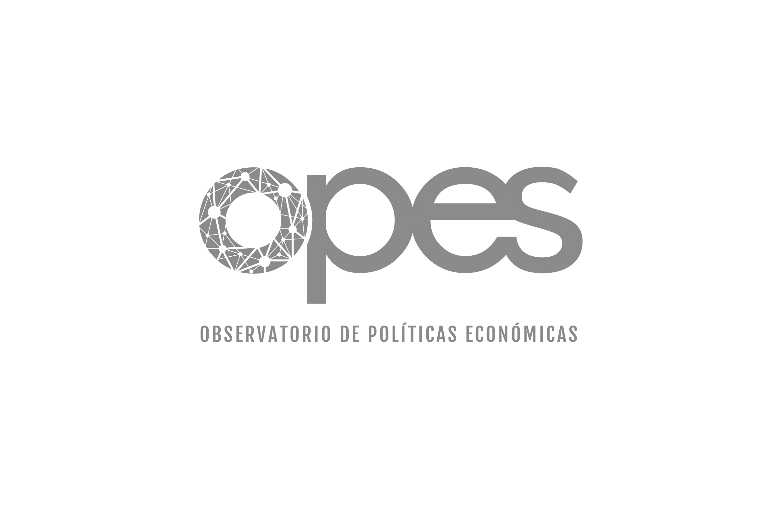 Outline
Diagnostic 
Transformation of the Chilean economy
Sophistication and complexity of the economic and export structure
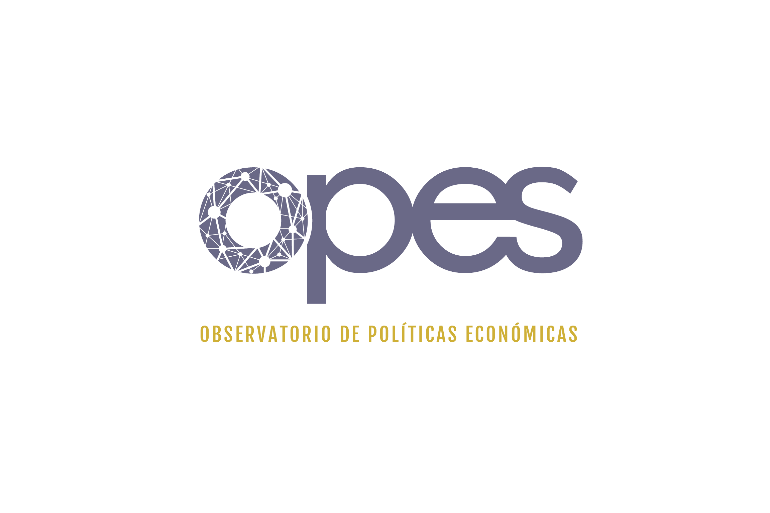 Diagnostic
“Chile’s exceptional growth path could be explained by these characteristics: macropolicies and institutions, market-oriented policies, and commodity dependence” (World Bank, 2017)


 “Chile has become a benchmark for implementing comprehensive and sustained, growth enhancing, market oriented, structural reforms.” (World Bank, 2017)
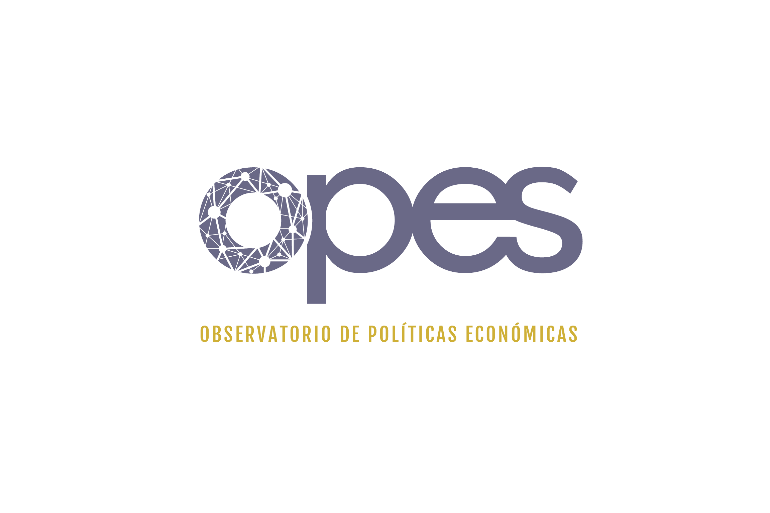 Diagnostic
Growth and economic convergence
Underutilization of use capacity and structural gap
Stagnation of productivity
Growth
Average growth of the GDP (1990-2003 y 2004-2015) and GDP per capita (1990 y 2015)
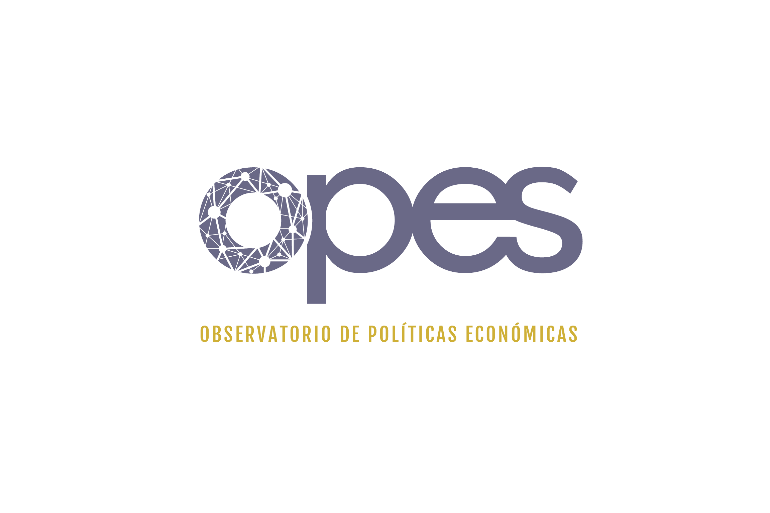 Fuente: Elaboración propia en base a datos del Banco Mundial.
Underutilization
Efective and tendencial GDP and gap, 1990 - 2016
Chile has had long periods of underutilization of productive capacity, between 1999-2003 the gap had an impact on the gross capital formation (decrease of 14% respect 1996-1998) and social consequences
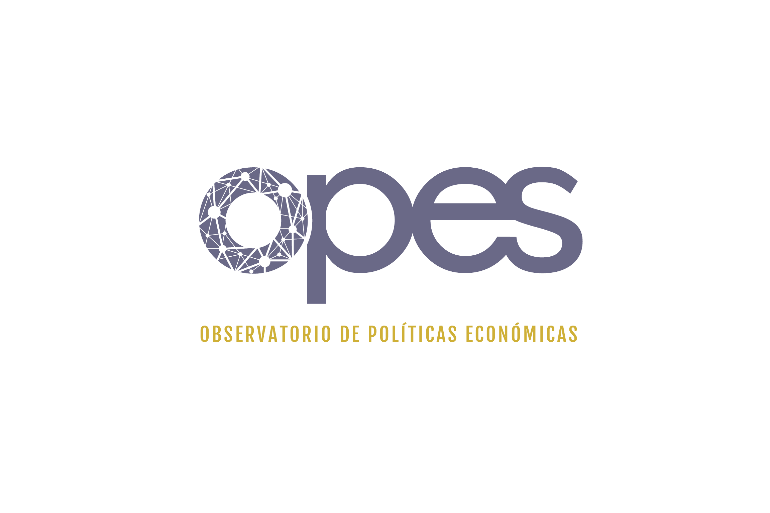 Fuente: Elaboración propia en base a datos del Comité Consultivo del PIB Tendencia.
Stagnation of productivity
Total Factor Productivity and growth of GDP, 1690 - 2015
Until middle 90`s the TFP had a pro cycle behaviour, but after the growth in the 90`s the productivity has remained. Can we see how the gains of productivity is not a facts in the Chilean´s growth from the 90´s.
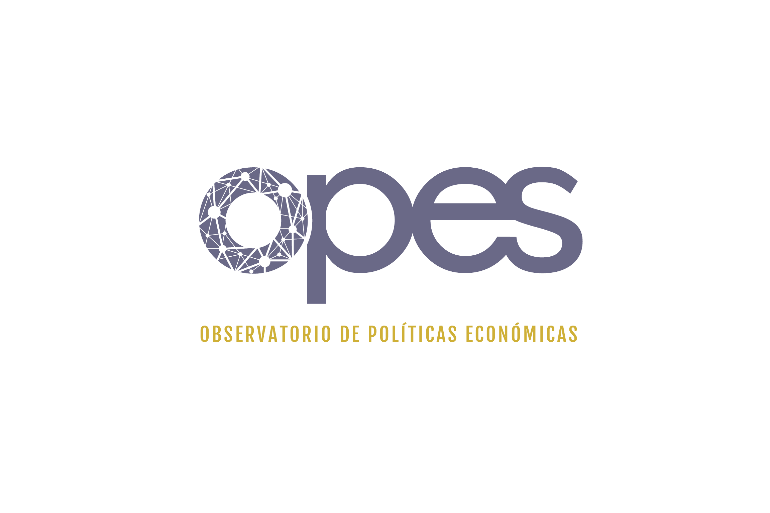 Fuente: Elaboración propia en base a datos del Banco Mundial.
Transformation of the Chilean Economy
There are two important political economy facts that can explain the state role transformation:

Non-entrepreneur state 
Non-intervention


Both of them has crucial consequences that explain the structural transformation.
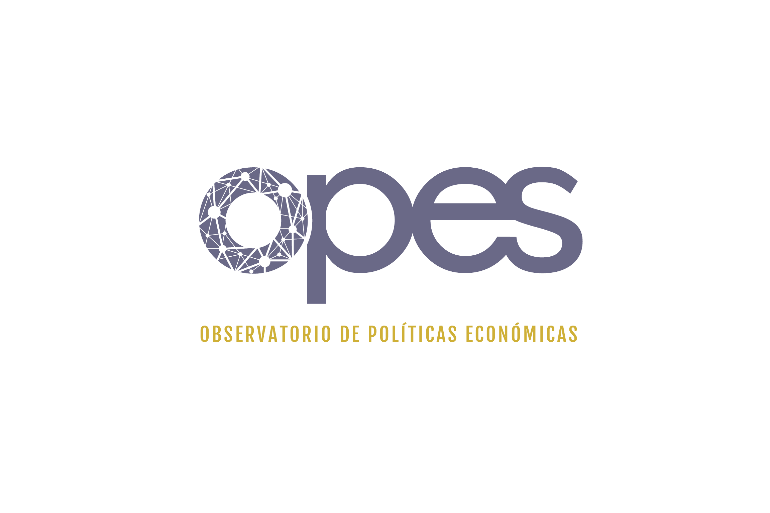 Economic participation of the State
Government expenses and investment in non financial asses, 1972-2015
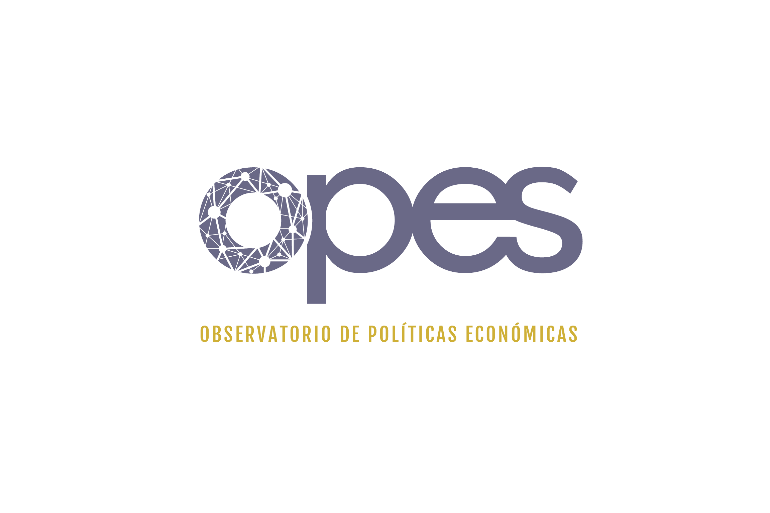 Fuente: Elaboración propia en base a datos del Banco Mundial.
Economic participation of the State
Tax burden (%of the GDP), 2015
The expenses are determinate by the Structural Balance Rule, that limited the Government expenditures. 

Low participation of the fiscal expenses on the Economy (1/5 of the GDP), gives a limited Government action.
Fuente: Elaboración propia en base a datos OCDE.
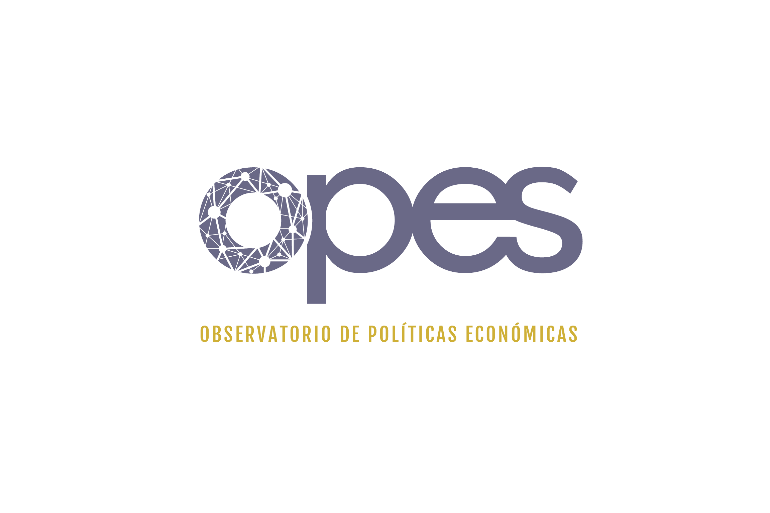 Non-intervention
Export and imports (%of the GDP), 1960-2015
Exports and imports represented 20% of GDP in 1960, a figure that increased to 58% in 2016
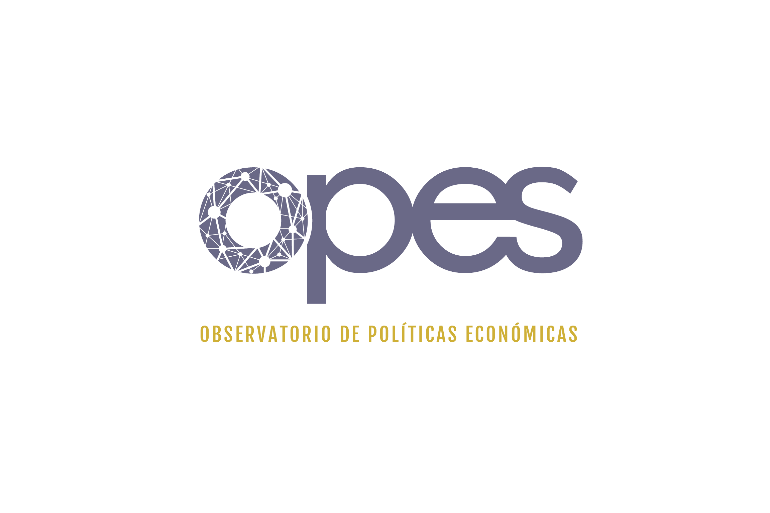 Fuente: Elaboración propia en base a datos del Banco Mundial.
Non-intervention
Nominal exchange rate and copper price, 2000-2017
The more the economy concentrates in the large copper mining industry, the more exposed the rest of the export sectors are
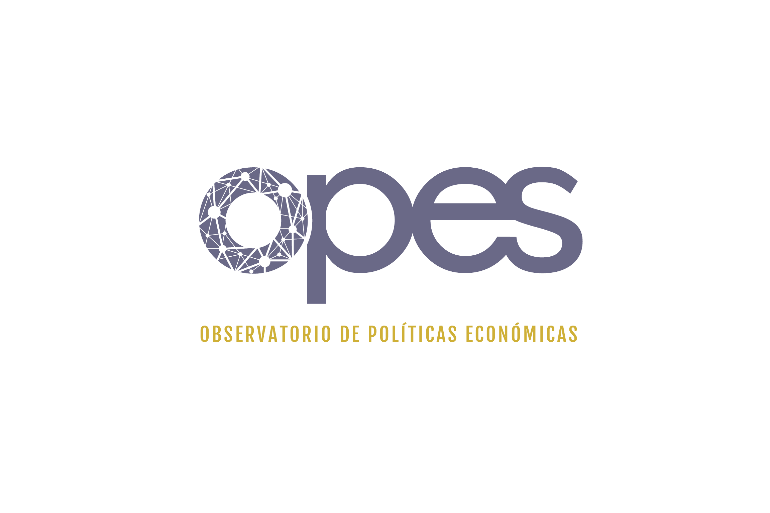 Fuente: Elaboración propia en base a datos del Banco Mundial.
Non-intervention
Inflows of foreign direct investment (FDI) to Chile (% of the GDP), 1975-2015
Flows have been located in sectors with comparative advantages, mainly mining sector, 45% of total flows between 2009-2015 (37% of total FDI stock).
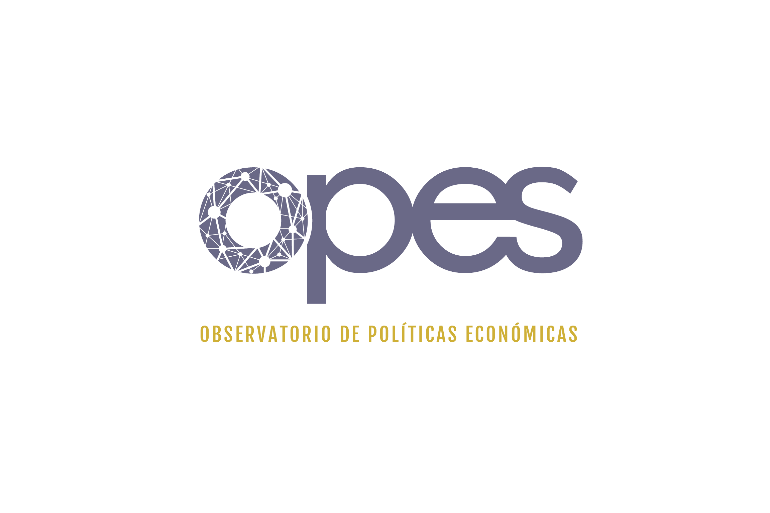 Fuente: Elaboración propia en base a datos del Banco Mundial.
Consequence on the economic structure
GDP Distribution by economic sector, 1967 - 2015
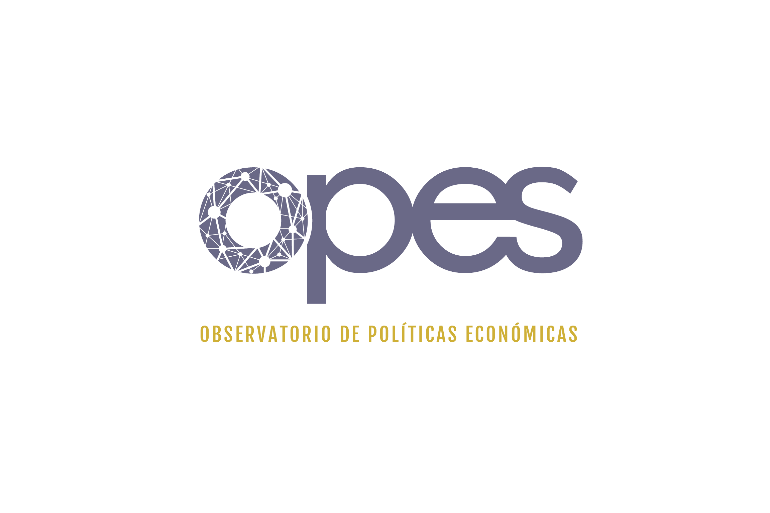 Fuente: Elaboración propia en base a datos del Banco Mundial.
Consequence on the economic structure
Total rents of the natural resourses (% of the GDP), 1970-2014
Fuente: Elaboración propia en base a datos del Banco Mundial.
16
[Speaker Notes: A nivel teórico (Krugman 1987; Ros y Skott 1998) y empírico (Sachs y Werner 2001) hay evidencia que identifican el efecto que tiene la disminución en el tipo de cambio provocada por el ingreso de divisas por la venta de recursos naturales, sobre la pérdida de competitividad de otros sectores exportadores que se enfrentan a un menor precio y con ello, desapariciones de firmas industriales y sus consecuencias en el empleo. 
Como consecuencia ha aumentado la participación del sector minero dentro de la economía nacional fomentado principalmente por la llegada de IED.
En Chile la renta de recursos naturales ha sido mayor a ALC y que otros países intensos en recursos naturales.]
Sophistication and complexity of the economic and export structure
Grado de sofisticación de la economía y matriz exportadora
High concentrate 
Low diversification and sophistication
A growing economy is one that becomes more complex and sophisticated with the creation of new sectors of economic activity, creation of new companies and that use knowledge intensively (Katz, 2006).
In this sense, immediate sources and ultimate sources are differentiated.

The former are related to capital and labor based on higher investment rates
the second correspond to the accumulation of technological capacity, institutional changes and better forms and capacities of productive organization.
17
Sophistication and complexity of the economic and export structure
Accumulative Distribution of the export by country, 2015
Agosin (2009) shows that around the 80% of the difference on growth rates between LA and Asia are because of the difference in investment rates, rule of law and export diversification.

In Chile, the 64% of exports are concentrate in 6 countries: China (27%), USA (13%), Japón (8,9%), Corea (6,7%), Brasil (5,1%) e India (3,3%).
Fuente: Elaboración propia en base a datos de UNCTADSTAT.
18
[Speaker Notes: Agosin (2009) muestra que cerca del 80% de la diferencia en las tasas de crecimiento entre AL y Asia se prodice por diferencias en tasas de inversión, rule of law y diversificación de exportaciones. 
En Chile 64% de las exportaciones van 6 países: China (27%), USA (13%), Japón (8,9%), Corea (6,7%), Brasil (5,1%) e India (3,3%).]
Sophistication and complexity of the economic and export structure
Chilian export and copper price, 1990-2016
In 2015 47% of exports was copper (25%) and copper ores (22%), followed well below chemical wood or cellulose (4%) or fruit (3%). The increase is related to China and the price effect:
 
demand China tripled in the period 2000-2010 (Meller and Moser, 2012).
The price of copper in 2006 came to be 3.7 times the price of 2000.
19
Fuente: Elaboración propia en base a datos del Banco Central.
[Speaker Notes: Importante predominio del cobre en las exportaciones. A partir del 2004 comienza un crecimiento importante. 
Al 2015 47% de las exportaciones es cobre (25%) y minerales de cobre(22%), seguido muy por debajo de madera química o celulosa (4%) o fruta (3%). 
El incremento tiene relación con China y el efecto precio: 1) demanda China se triplicó en el periodo 2000-2010 (11mil de toneladas) (Meller y Moser, 2012). 
2) El precio del cobre de 2006 llegó a ser 3.7 veces el precio del 2000. Se ve una clara relación en el comportamiento de las exportaciones y el precio del cobre. 

Destaca la exportaciones de servicios y  su rol en la economía, especialmente en la creación de valor tecnológico (I+D) asociados a sector minero o vitinícola (Katz 2006; Crespi, Katz y Oliveri 2016). 
Ejemplo de Codelco Tech o Laguna Carén.]
Sophistication and complexity of the economic and export structure
Export concentrate index HHI and GDP per capita, 1995 y 2014
Fuente: Elaboración propia en base a datos de UNCTADSTAT.
20
[Speaker Notes: HHI: mientras más cerca de cero -> exportaciones más homogéneamente distribuidas entre una canasta de productos. 
Evolución de ingresos junto a indicador entre 0-0,3 en el año 2014, esto último sobre todo en los países de altos ingresos no petroleros. 
Chile aumenta sus ingresos pero no muestra una reducción de la concentración de exportaciones.]
Sophistication and complexity of the economic and export structure
Diversifitaction index and GDP per capita, 1995 y 2014
Fuente: Elaboración propia en base a datos de UNCTADSTAT.
21
[Speaker Notes: Índice del UNCTAD: valores más cercanos a uno implican mayor divergencia  del patrón mundial de comercio internacional. 
Si un valor es igual a cero implica que su comportamiento es igual al patrón mundial.
Chile se ha mantenido alejado del patrón de comercio mundial, particularmente de los países OCDE no petroleros (cerca de 0,4) y Chile sobre 0,7.]
Sophistication and complexity of the economic and export structure
Hausmann, Hwang y Rodrik (2006) formulated an indicator called EXPY that is a measure of valuation or sophistication of the export basket.
Countries positioned in a group of higher valuation goods tend to have a better performance, which is related to the margin that countries have to be located in certain sectors of higher valuation
22
Sophistication and complexity of the economic and export structure
EXPY and GDP per capita, 2000 y 2015
Fuente: Elaboración propia en base a datos de UNComtrade y Banco Mundial.
23
[Speaker Notes: Hay un incremento del PIB, pero la capacidad de sofisticación acorde a su nivel de ingreso sigue estando por debajo, no ha habido un cambio estructural entre ambos periodos. 
Resalta cómo Australia se encuentra en una situación similar.]
Economic Complexity Index
The ECI is a measure presented in “The Atlas of Economic complexity” (MIT-Harvard) in 2011 y 2014. 

This measure is based in two fundaments: 
Diversity: Number of products which the country is related
Ubiquity: Number of countries which the product is related.
24
Complexity economic index
Complexity Economic Index and GDP per capita, 2015
Fuente: Elaboración propia en base a datos de OEC (MIT) y Banco Mundial.
25
[Speaker Notes: Chile tiene un mayor ingreso que sus pares, pero no presenta mayor complejidad, y se encuentra bajo la capacidad acorde a la región condicional al nivel de ingresos. 
Este indicador es interesante por su correlación positiva con PTF y negativa con desigualdad.]
Overview
Chile has grown and changed its situation regarding the beginning of the 90s, however, in terms of convergence, there is a long way to go.
The country has gone through periods of recessive gap-sub-use of productive capacity-that limit long-term investment.
The sophistication and economic complexity show a relationship with the high level of income, Chile is under its effective capacity.
26
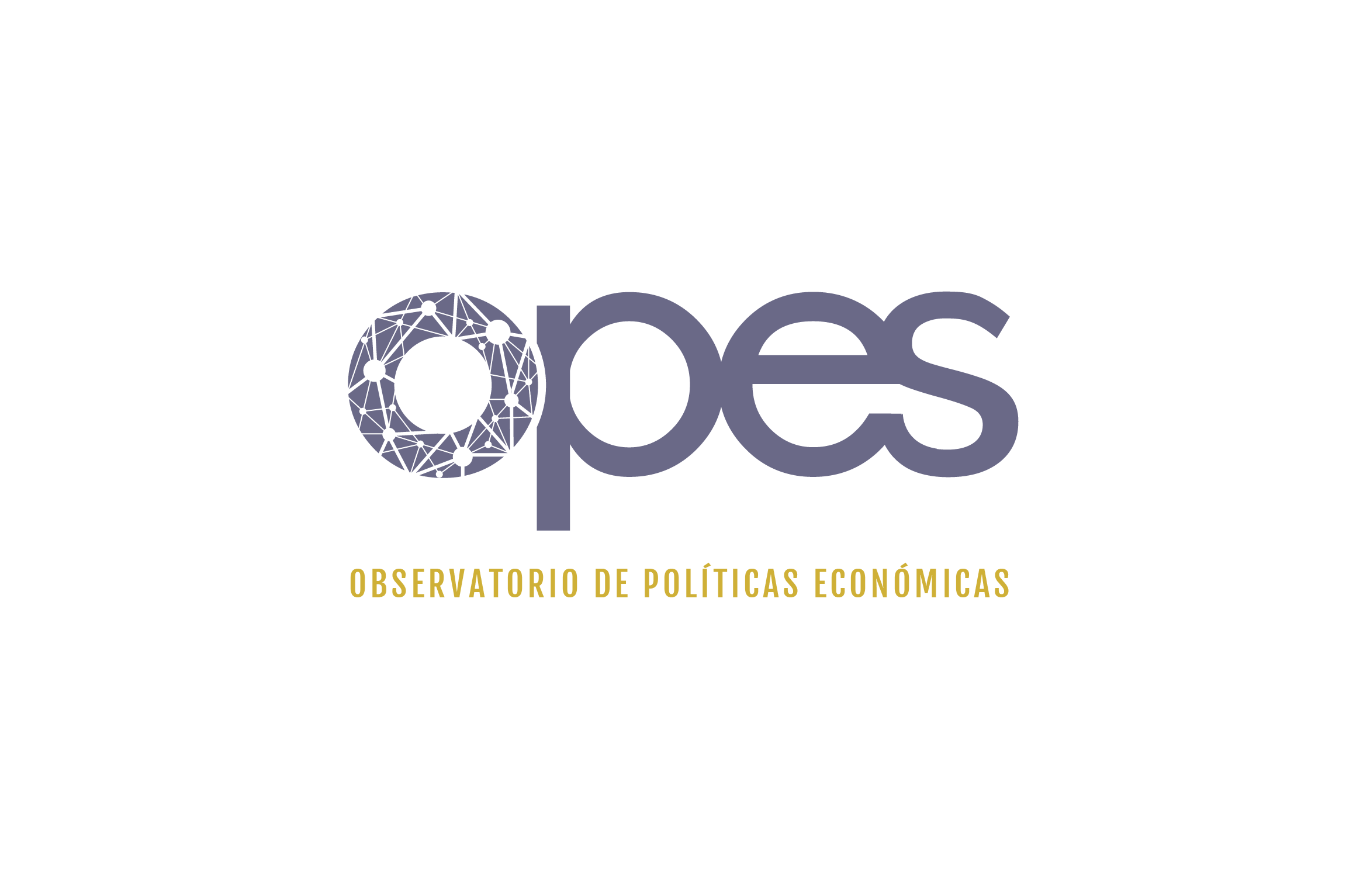 /fanpagecebook
@twitter
www.opeschile.com
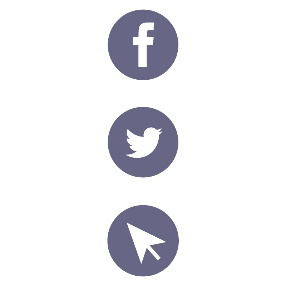